ФЕДЕРАЛЬНАЯ НАЛОГОВАЯ СЛУЖБА
МИ ФНС России по крупнейшим налогоплательщикам №5
Организация и порядок работы в условиях применения Единого налогового платежа и Единого налогового счета
21.02.2023
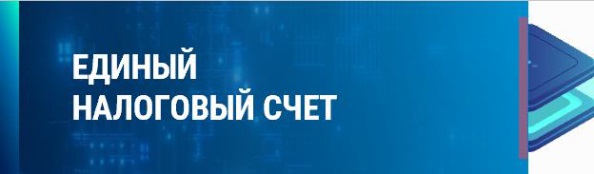 Основные термины и понятия
Единый налоговый платеж (ЕНП) – это сумма денежных средств, перечисляемая налогоплательщиком на соответствующий счет, в счет исполнения обязанности перед бюджетом РФ.


Единый налоговый счет (ЕНС) – это форма учета совокупной обязанности налогоплательщика и перечисленных денежных средств в качестве ЕНП, распределение которого осуществляет ФНС России.


Сальдо ЕНС – это разница между совокупной обязанностью и перечисленными в качестве ЕНП денежными средствами.


Совокупная обязанность – это общая сумма налогов, авансовых платежей, сборов, страховых взносов, пеней, штрафов, процентов, которую обязан уплатить (перечислить) НП, и сумма налога, подлежащая возврату в бюджетную систему РФ.
2
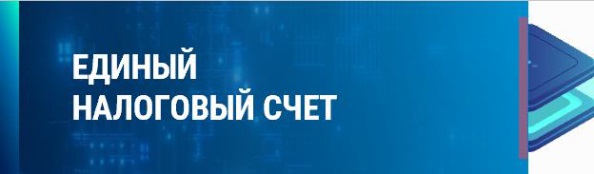 Порядок распределения ЕНП
Недоимка с наиболее ранним сроком уплаты 1500 руб
1
Начисления с текущим сроком уплаты 4000 руб
2
ЕНП
15000 руб
Пени 300 руб
Остаток ЕНП 8000 руб
3
Проценты 200 руб
4
Штрафы 1000 руб
5
3
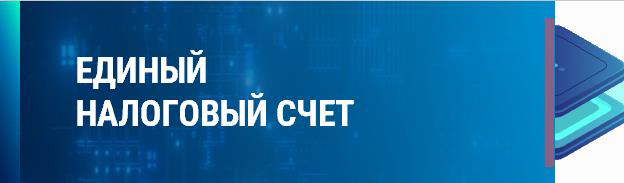 Единые реквизиты для уплаты всех налогов
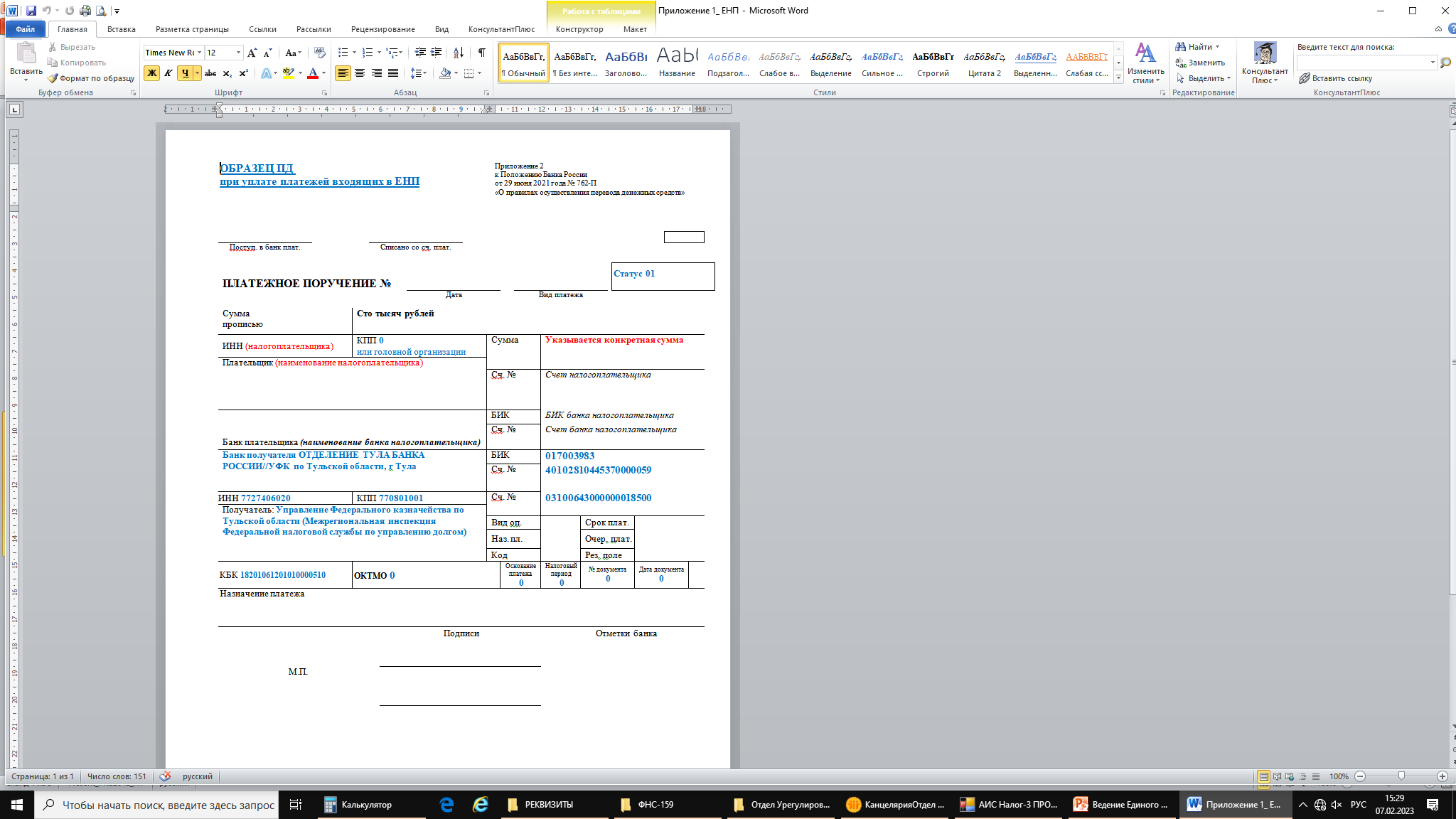 4
Уведомления об исчисленных суммах налогов, авансовых платежей по налогам, сборов, страховых взносов, уплаченных (перечисленных) в качестве единого налогового платежа
Представление уведомления об исчисленных суммах налогов, авансовых платежей по налогам, сборов, страховых взносов, уплаченных (перечисленных) в качестве единого налогового платежа (далее – Уведомление), является с 01.01.2023 обязанностью налогоплательщика (пп. 4 п.1 ст. 23 НК РФ).
На основании уведомлений происходит распределение ЕНП (определение принадлежности).
Уведомление представляется если предусмотрена уплата налогов до представления соответствующей налоговой декларации (расчета) либо если обязанность по представлению налоговой декларации (расчета) не установлена НК РФ.
Уведомление представляется в налоговый орган по месту учета не позднее 25-го числа месяца, в котором установлен срок уплаты соответствующих налогов в электронной форме по ТКС  с применением УКЭП либо через ЛК (п.9 ст.58 НК РФ)
Уведомление является многострочным и может заполнятся сразу по всем обязательствам юридического лица и его обособленных подразделений с указанием соответствующего КПП.
Представляется головной организацией по всем КПП или по каждому КПП отдельно, как удобно налогоплательщику.
Уведомление не подается, если подана декларация. Уведомление по налогам, в отношении которых перенесены сроки уплаты, представлять не нужно.
Форма, формат и порядок заполнения Уведомления утверждены приказом ФНС России от 02.11.2022 № ЕД-7-8/1047@.
Уведомление можно уточнить. В случае ошибки (например, указано неправильное КПП) уточнить такое уведомление возможно, подав новое уведомление с корректным КПП и с нулевой суммой по неправильному КПП.
5
Cроки представления уведомления об исчисленных суммах налогов, авансовых платежей по налогам, сборов, страховых взносов
6
Cроки представления уведомления об исчисленных суммах налогов, авансовых платежей по налогам, сборов, страховых взносов
7
Cроки представления уведомления об исчисленных суммах налогов, авансовых платежей по налогам, сборов, страховых взносов
8
Cроки представления уведомления об исчисленных суммах налогов, авансовых платежей по налогам, сборов, страховых взносов
9
ОБ УТВЕРЖДЕНИИ ФОРМЫ СПРАВКИ О НАЛИЧИИ НА ДАТУ ФОРМИРОВАНИЯ СПРАВКИ ПОЛОЖИТЕЛЬНОГО, ОТРИЦАТЕЛЬНОГО ИЛИ НУЛЕВОГО САЛЬДО ЕДИНОГО НАЛОГОВОГО СЧЕТА НАЛОГОПЛАТЕЛЬЩИКА, ПЛАТЕЛЬЩИКА СБОРА, ПЛАТЕЛЬЩИКА СТРАХОВЫХ ВЗНОСОВ ИЛИ НАЛОГОВОГО АГЕНТА И ФОРМАТА ЕЕ ПРЕДСТАВЛЕНИЯ В ЭЛЕКТРОННОЙ ФОРМЕ
10
ОБ УТВЕРЖДЕНИИ ФОРМЫ СПРАВКИ О НАЛИЧИИ НА ДАТУ ФОРМИРОВАНИЯ СПРАВКИ ПОЛОЖИТЕЛЬНОГО, ОТРИЦАТЕЛЬНОГО ИЛИ НУЛЕВОГО САЛЬДО ЕДИНОГО НАЛОГОВОГО СЧЕТА НАЛОГОПЛАТЕЛЬЩИКА, ПЛАТЕЛЬЩИКА СБОРА, ПЛАТЕЛЬЩИКА СТРАХОВЫХ ВЗНОСОВ ИЛИ НАЛОГОВОГО АГЕНТА И ФОРМАТА ЕЕ ПРЕДСТАВЛЕНИЯ В ЭЛЕКТРОННОЙ ФОРМЕ
11
ОБ УТВЕРЖДЕНИИ ФОРМЫ СПРАВКИ О НАЛИЧИИ НА ДАТУ ФОРМИРОВАНИЯ СПРАВКИ ПОЛОЖИТЕЛЬНОГО, ОТРИЦАТЕЛЬНОГО ИЛИ НУЛЕВОГО САЛЬДО ЕДИНОГО НАЛОГОВОГО СЧЕТА НАЛОГОПЛАТЕЛЬЩИКА, ПЛАТЕЛЬЩИКА СБОРА, ПЛАТЕЛЬЩИКА СТРАХОВЫХ ВЗНОСОВ ИЛИ НАЛОГОВОГО АГЕНТА И ФОРМАТА ЕЕ ПРЕДСТАВЛЕНИЯ В ЭЛЕКТРОННОЙ ФОРМЕ
12
ФЕДЕРАЛЬНАЯ НАЛОГОВАЯ СЛУЖБА
Спасибо за внимание
21.02.2023